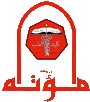 Biochemical pathways regulating the Function of Sensory Organs
Dr. Nesrin Mwafi
  Biochemistry & Molecular Biology Department 
Faculty of Medicine, Mutah University
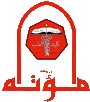 Biochemistry of Vision II
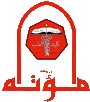 Light and Dark Adaptation
Visual adaptation: is the ability of visual system to automatically adjust its sensitivity to accommodate a change in light intensity. Two types: 
Dark adaptation: is the slow recovery of visual sensitivity (20-30 min) after exposure to a bright/strong light (i.e. when you move from the light to the dark).

Light adaptation: is the adaptation to increased level of illumination (i.e.  when you move from the dark to the light, 5 min).

Mechanisms underlying light /dark adaptation:
Pupil size to adjust amount of light reaching the retina
Switch-over between rods and cones
Bleaching / regeneration of photopigments
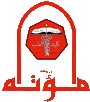 Vitamin A and Visual Cycle
Vitamin A is one of the fat-soluble vitamins
Derivatives of vitamin A (preformed): retinol, retinal 
    (retinaldehyde), retinoic acid (the biologically active metabolite of vitamin A) and retinyl ester
4 main forms of vitamin A








These preformed compounds are found in animal products as retinyl esters (e.g. liver, eggs, cod liver oil, meat, dairy products …. etc)
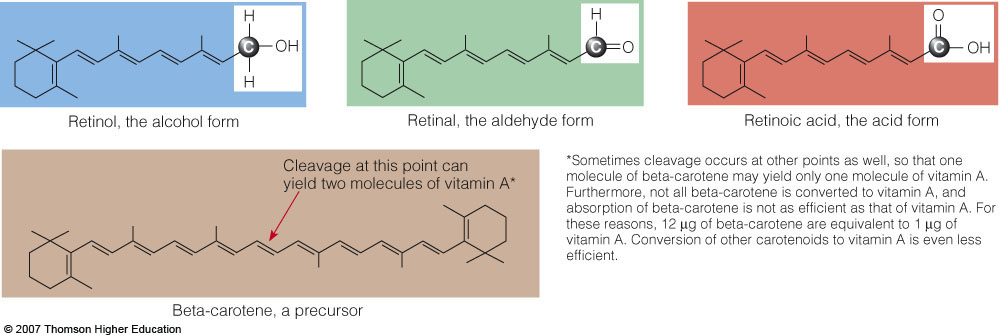 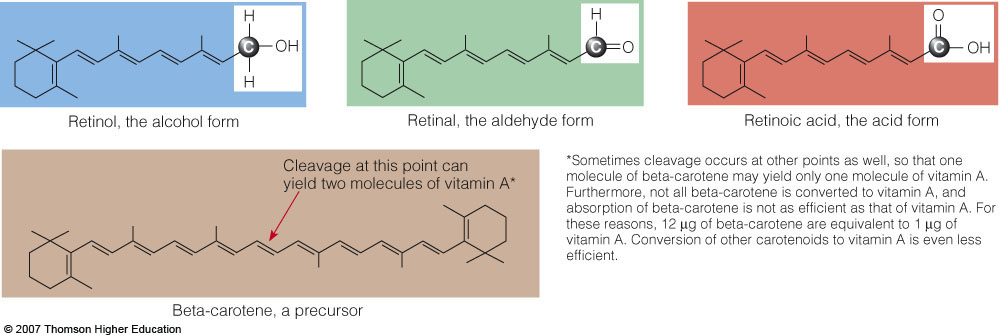 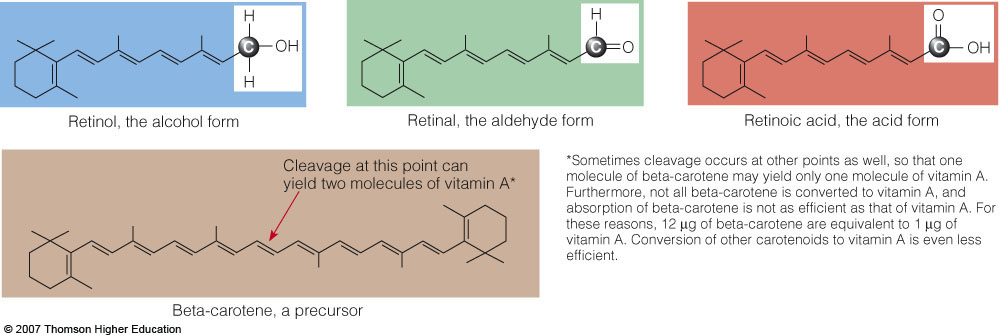 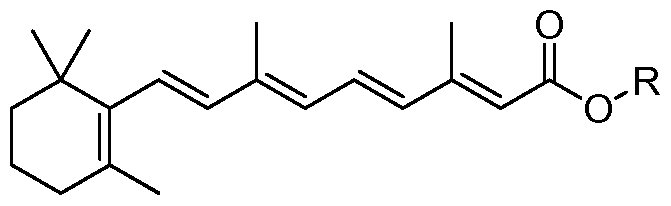 Retinyl ester, the ester form
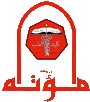 Vitamin A and Visual Cycle
Retinoids: are a class of chemical compounds that are related chemically to vitamin A. They are widely used in medicine as they have diverse functions in the body

First generation: retinal, retinol, tretinoin (all trans retinoic acid, Retin-A) , isotretinoin               (Roaccutane, UK and Accutane, USA)                                                    and alitretinoin

Second generation: etretinate and its metabolite acitretin
Third generation: tazarotene, bexarotene and Adapalene
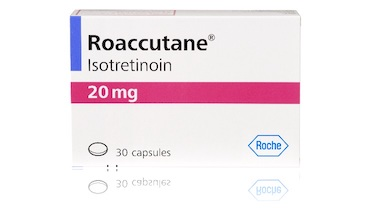 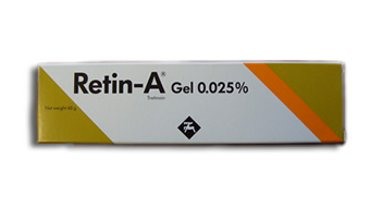 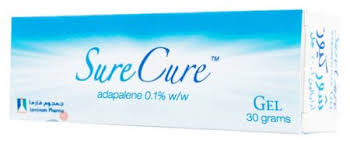 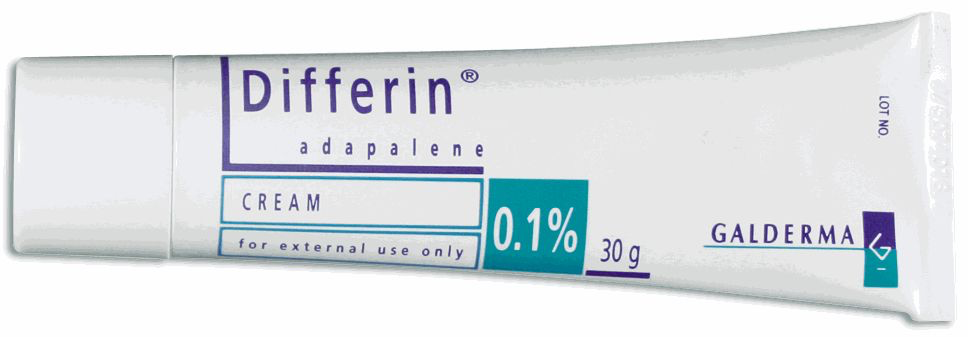 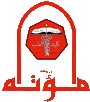 Vitamin A and Visual Cycle
Provitamin A: like some carotenoids which can be converted/ metabolized in the body to retinoids with vitamin A activity. They are found in plant sources (e.g. carrot)
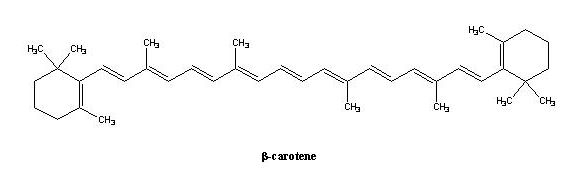 β-carotene
v
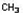 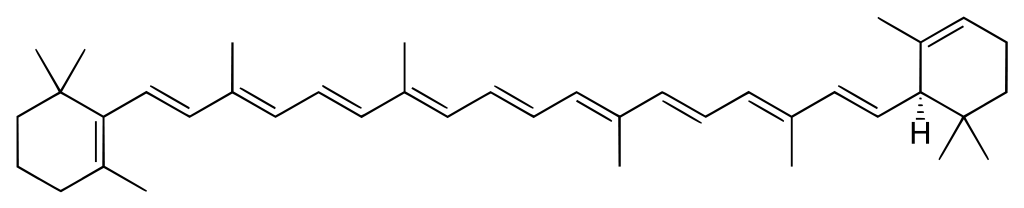 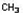 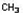 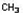 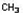 α-carotene
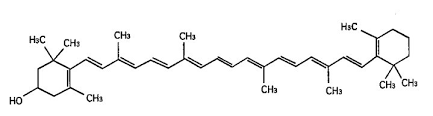 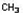 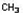 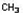 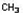 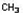 β-cryptoxanthin
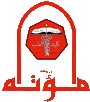 Vitamin A and Visual Cycle
Carotenoids: are organic pigments synthesized by plants and cannot be made by animals. Two classes:
Carotenes: are responsible for the orange color of many vegetables & fruits (e.g. carrots and sweet potatoes) also for yellow color of milk-fat and butter (in low concentration). Some are provitamin A:  like α-carotene (single retinyl group) and β-carotene (two retinyl groups)

Xanthophylls: are yellow pigments. β-cryptoxanthin (provitamin A) is the only xanthophyll which possess vitamin A activity.
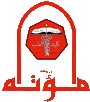 Carotenoids Absorption & Metabolism
Only a limited amount of the provitamin carotenoids (plant sources)  can be absorbed intact. These are stored in body tissues such as adipose cells of fat depots throughout the body. To date, the only side effect of excess beta-carotene supplementation appears to be yellowing of the skin.
Carotenoids are largely converted to retinol (vitamin A) during intestinal absorption in the mucosal cell.
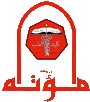 Hydrolysis of β-carotene
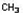 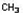 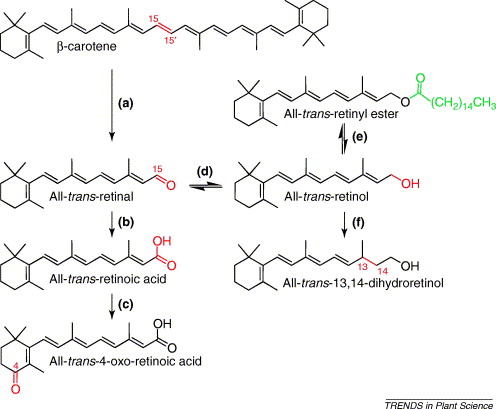 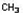 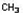 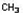 β-carotene
15,15’-oxygenase
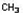 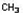 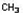 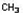 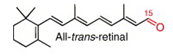 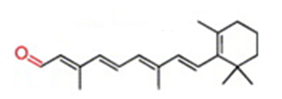 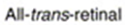 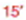 [O]
RDH
RRD
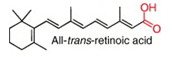 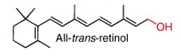 RRD:  retinaldehyde reductase
   RDH:  retinol  dehydrogenase
Retinyl esters
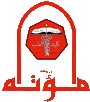 Vitamin A Absorption & Metabolism
Stellate
cells
RE
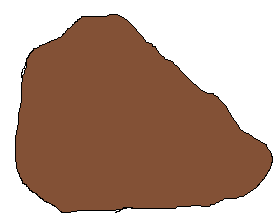 retinol
liver
animal products  rich with vitamin A
LRAT
Intestinal mucosal cells
(enterocytes)
REHs
RBP
Lymphatic
 system
RE
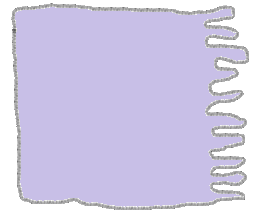 Intestinal lumen
retinyl  esters (RE)
70%
Bloodstream
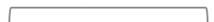 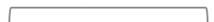 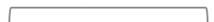 V
LRAT
chylomicrons
Bloodstream
RE
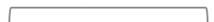 Retinol-RBP
RE
CRBP II
CRBP II
RE
retinyl esters
retinol
REHs
retinol
retinol
STRA6
Extrahepatic tissue
RE
30%
CRBP I
RE
RE
retinol
RE
retinol
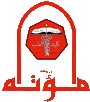 Vitamin A Absorption & Metabolism
Retinol-RBP
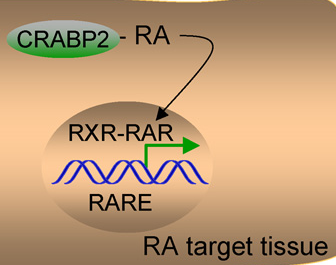 Retinol dehydrogenases
STRA6
RDHs
Retinal
Retinol
Retinaldehyde
dehydrogenases
(RALDHs)
irreversible
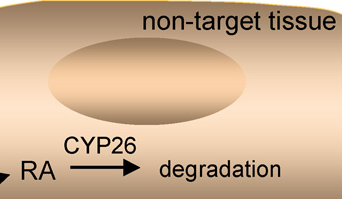 CRBP
RA generating tissue
Retinoic acid (RA)
retinyl ester
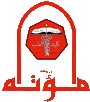 Vitamin A Absorption & Metabolism
REHs: retinyl ester hydrolases like pancreatic triglyceride lipase the main enzyme responsible for the REH activity  in intestinal lumen and hepatic lipase enzyme in hepatocytes
LRAT: lecithin retinol acyl transferase 
CRBPs: cellular retinol binding proteins like CRBPI ( ubiquitously expressed in tissues), CRBPII (primarily expressed in small intestine) and CRBPIII (predominantly expressed in adipose tissue, heart, muscle & mammary).
RBP: retinol binding protein
STRA6: stimulated by retinoic acid 6
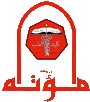 Vitamin A  Absorption & Metabolism
Retinol is stored in several tissues particularly liver (as retinyl esters).
Vitamin A  is mobilized from liver stores and transported in plasma as retinol bound to a specific transport protein called retinol binding protein “RBP” (retinol is toxic, so, it is not let free and should be esterified  or bound to RBP).
Nonspecific and unregulated delivery of retinoids to biological membranes can lead to vitamin A toxicity.
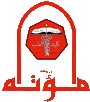 Physiological Roles of Vitamin A
Vision: Vitamin A  is a component of photopigments (rhodopsin & Iodopsins) in which retinal (the visual active form of vitamin A) is bound to the protein opsin. These play an essential role in the conversion of light energy into nerve impulses at the retina
Gene transcription and embryonic development: this role is played by retinoic acid form of vitamin A. RA binds its nuclear receptor RAR to regulate the transcription of its target genes
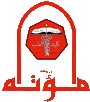 Physiological Roles of Vitamin A
Therefore, RA influences the induction and patterning of some tissues at early stages of embryonic development
Studies showed that RA is essential for development of several organs such as hindbrain, spinal cord, heart, eye…etc.  
Vitamin A is unique among the vitamins in that its concentration must be within a very narrow range in order to avoid both deficiency and toxicity
Adding vitamin A or RA to embryo can easily induce teratogenic effects including major alterations in organogenesis (i.e. congenital abnormalities or birth defects)
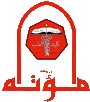 Physiological Roles of Vitamin A
Antioxidant: carotenoids like β-Carotene protect the body from free-radical damage to DNA and cells to prevent  diseases like cancer.
Maintain skin health: vitamin A, and more specifically, retinoic acid, appears to maintain normal skin health by switching on genes and differentiating keratinocytes (immature skin cells) into mature epidermal cells. The retinoic drug isotretinoin (Ro-accutane®) is the most commonly prescribed agent for treatment of acne.
Reproduction: retinoic acid (RA) supports both male and female reproduction. RA plays a vital role during the  spermatogenesis (the process of production of sperm cells). In females, vitamin A is important to maintain normal fertilization, implantation and to overcome fetal resorption or malformation
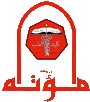 Physiological Roles of Vitamin A
Bone growth: vitamin A is important for healthy bones. However, excessive amounts of vitamin A have been linked to bone loss and an increase in the risk of hip fracture. Indeed, too much retinoic acid affects the process of bone remodeling because it:
activates bone resorption by increasing the number and activity of osteoclasts (the cells that break down bone). 
decreases the growth of osteoblasts ( the cells that support bone growth)
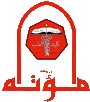 Vitamin A Deficiency
Vitamin A is stored in the body so it would take a year or more to develop 

    a deficiency in the presence of inadequate intake.
 
  Vitamin A deficiency (Hypovitaminosis A):

Infectious diseases due to impaired immunity 

Night Blindness (Nyctalopia ): patient cannot see in dim/low light or

 near darkness conditions. Nyctalopia is first detectable sign of 

 vitamin A deficiency.

Complete blindness in severe deficiency. 

Xerophthalmia: dryness of the conjunctiva and cornea. If untreated, it can

        lead to corneal ulceration and  keratomalacia ( softening and necrosis of 

        the cornea due to severe VAD) 

Keratinization of the skin:  changes in epithelial cells results in 

        keratinization, rough dry and scaly skin.
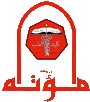 Vitamin A Toxicity
Vitamin A toxicity (Hypervitaminosis A): can occur with       
  concentrated amounts of  vitamin A from animal foods,        
  fortified foods, or supplements or consuming excessive 
  amounts of β-carotene from supplements.

 Bone defects: increased activity of osteoclasts causes    
         weakened bones and contributes to osteoporosis and fractures

Birth defects: abnormal fetal development and malformation.